Principaux indicateurs qui vont vous permettre de définir les points à évaluer pour mettre en place un système d’amélioration continue
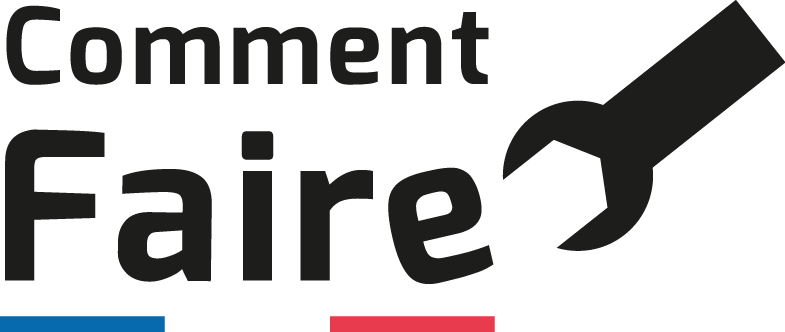 AMÉLIORER EN CONTINU
1. Définissez collectivement les principaux indicateurs qui vont vous permettre de définir les points à évaluer pour mettre en place un système d’amélioration continue.
2. Définissez précisément les dates auxquelles vous devrez mesurer ces indicateurs. 
3. Identifiez les problématiques principales qui se posent puis définissez les actions correctives à mettre en place.
4. Recommencez le dispositif autant de fois que nécessaire. À cette occasion, révisez la pertinence de vos indicateurs. Modifiez les par exemple en fonction de l’évolution de vos objectifs stratégiques.